Здоровый образ жизни.Здоровое питание
Выполнил:
Стародубцев Игорь
Ученик 4а класса
Цель: 
Собрать информацию о правильном питание 
Задачи:
 Изучить литературу
 выяснить, какие продукты наносят вред нашему здоровью; 
узнать о полезных продуктах и правилах здорового питания;.
Актуальность темы:В настоящее  время  возросла  актуальность здорового образа  жизни. В результате неправильного питания происходит ухудшение здоровья человека. Время компьютеров, телевидения, огромной интеллектуальной нагрузки в школе, снижения интереса к спорту, время фаст-фудов
Сбалансированное питание подразумевает баланс между поступающей в организм энергией и расходуемой на обеспечение процессов жизнедеятельности.
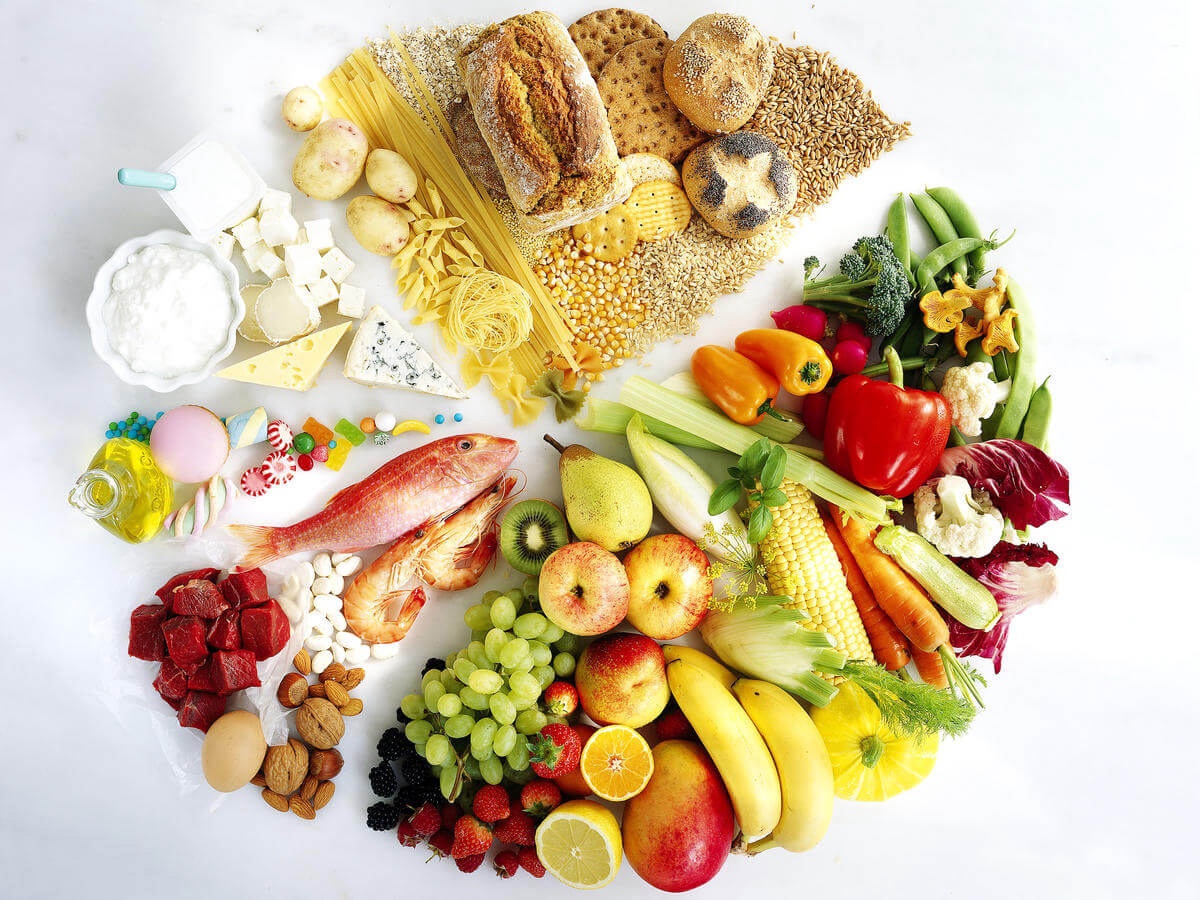 Что же содержится в продуктах?  Витамины — необходимые человеку низкомолекулярные органические соединения. Они не синтезируются организмом, поэтому должны поступать с пищей. Весной эта проблема актуальна как никогда.
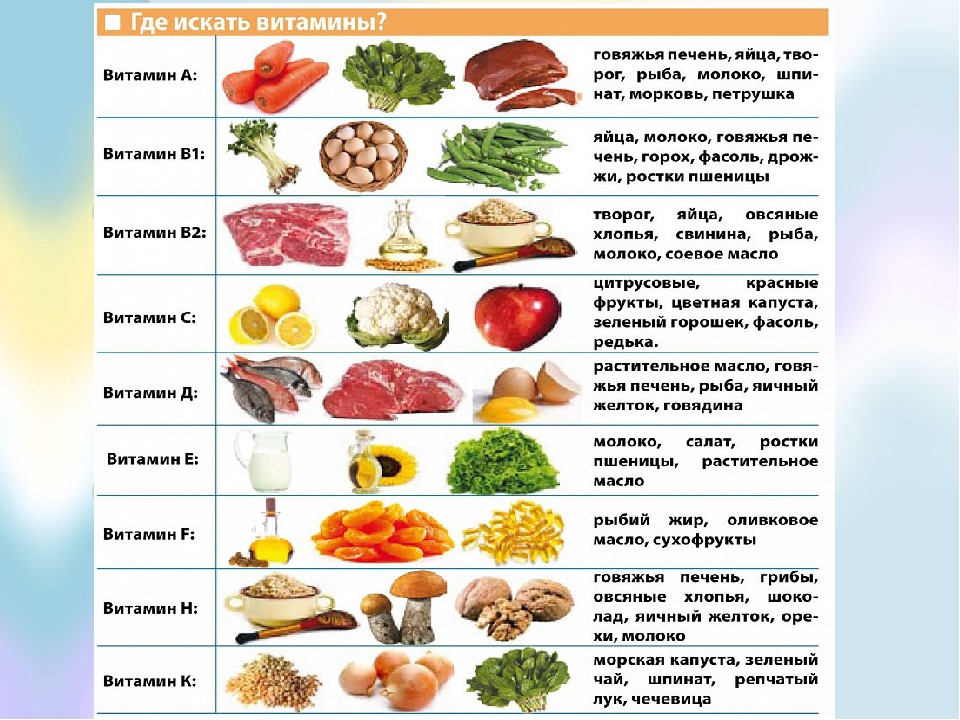 Напитки для здоровья. Чай неспроста считался лечебным напитком. Он содержит множество кислот  Бодрящее и тонизирующее действие чая объясняется наличием в нем теина – чайного кофеина.
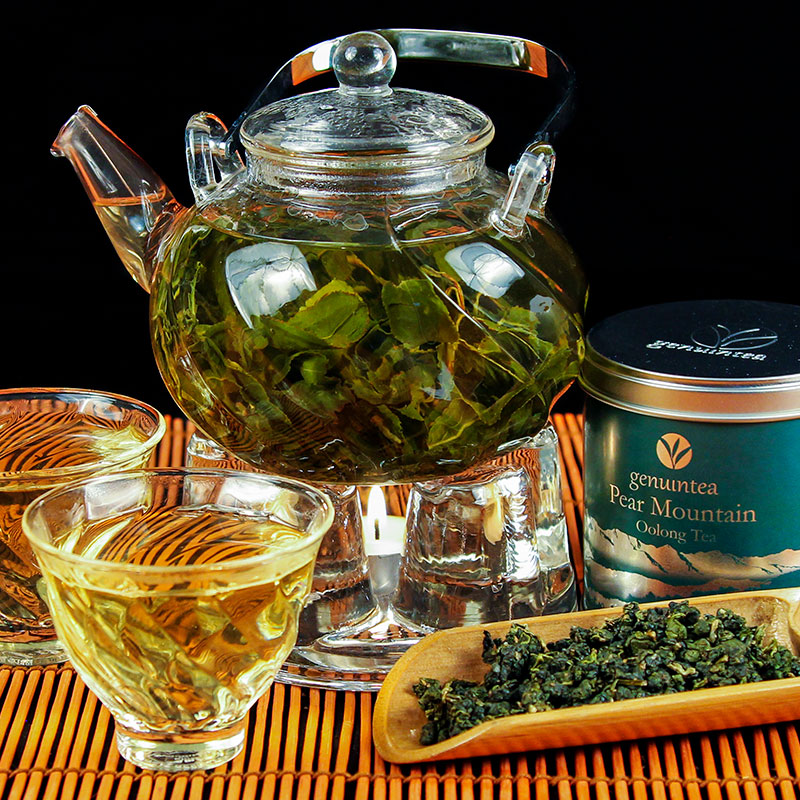 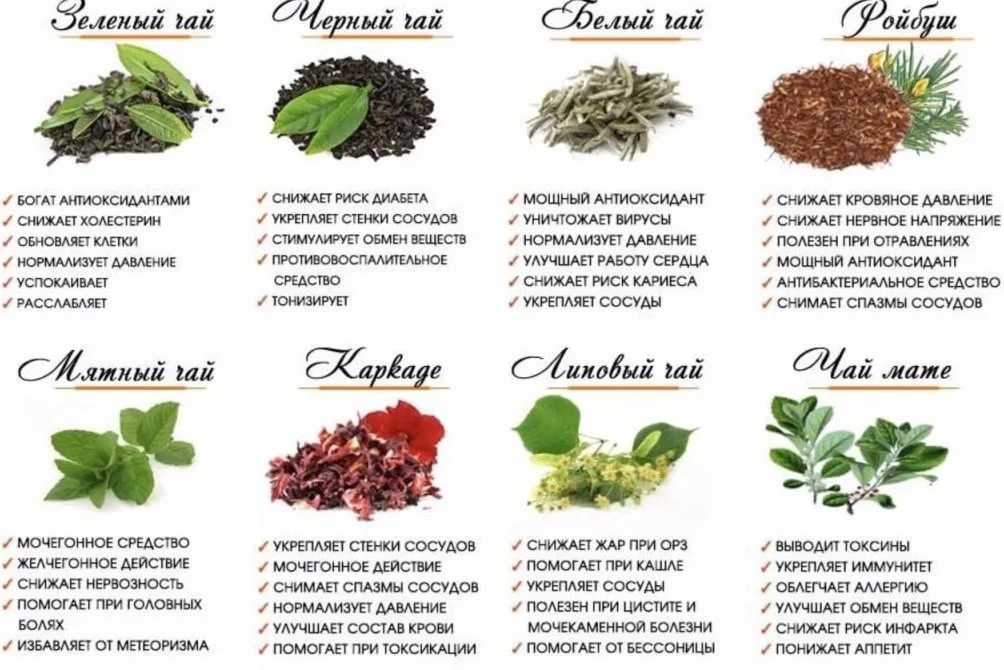 Последствия неправильного питанияВсе болезни от неправильного питания возникают в основном от того, что человек употребляет в пищу далеко не самые полезные продукты
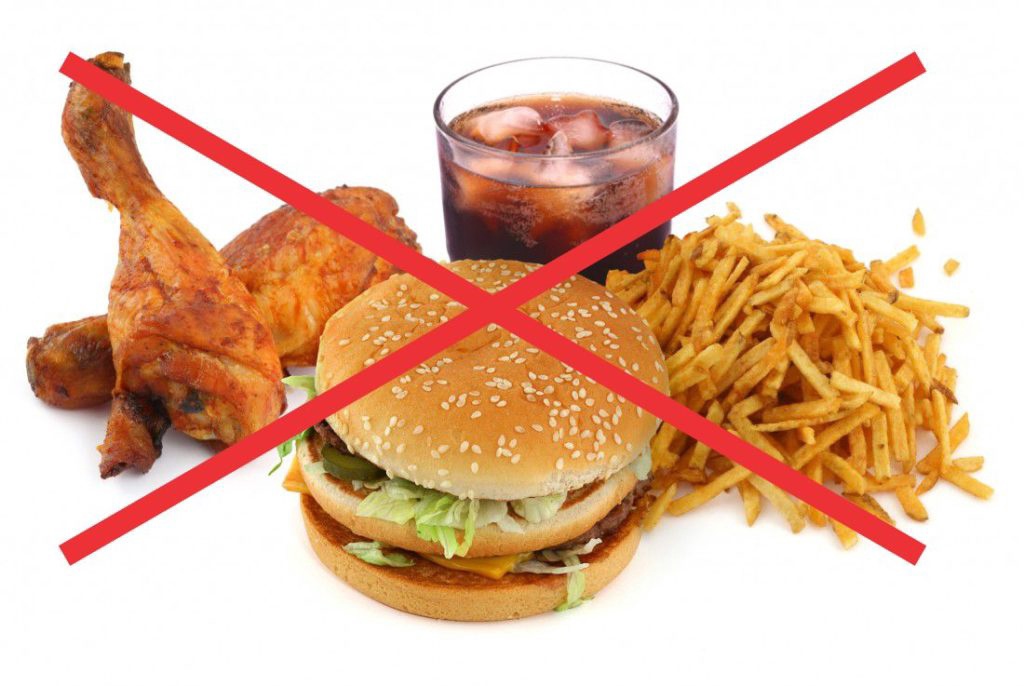 К чему приводит неправильное питание:Сахарный диабетАртериальная гипертензияИшемическая болезнь сердцаАртрозОпухолевые заболеванияНарушение репродуктивных функцийПроблемы в работе желудочно-кишечного тракта
Мной был проведен эксперимент. Я неделю находился на правильном питание.Исключил солёное, жареное, сладкое.По окончании недели я ощутил лёгкость,улучшился сон, повысилась выносливость и работоспособность.Я разработал план меню на три дня .
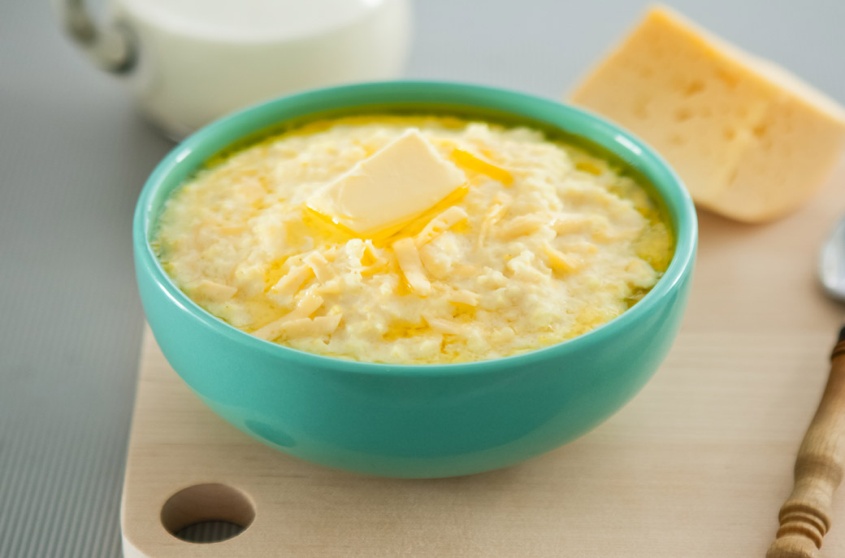 Завтрак: Каша рисовая на молоке 150гр
Обед: Куриный суп с вермишелью 200гр
          Морковное пюре с куриной котлетой 180гр
           Компот из сухофруктов 200гр
Полдник: Запеканка из брокколи и цветной капусты 100гр
Ужин: Рыбные котлеты  150гр
           Зеленый чай с мелиссой 200гр
Завтрак: Овсяная каша 150гр
Обед: Гречневый суп с фрикадельками 200гр
           Картофельное пюре с мясной котлетой 180гр
           Чай черный 200гр
Полдник: Запеканка из брокколи и цветной капусты 100гр
Ужин: Курица, запеченная в духовке   150гр
           Отварной картофель 100гр
           Зеленый чай 200гр
Завтрак: Пшенная каша 150гр
Обед: Куриный суп с вермишелью 200гр
           Чай каркаде 200гр
Полдник: Творожная запеканка 100гр
.
Ужин: Рыбные котлеты 150гр
           Зеленый чай 200гр
В результате исследования я провел анкетирование среди сверстников и составил диаграмму.Ответ да - 6 человекОтвет нет -28 человекОтвет иногда – 13 человек
Как видно по итогам опроса что большая часть не придерживается здорового питания!
Заключение:Если правильно питаться, то мы будем меньше болеть, будем более сильными, веселыми. Пища – это источник энергии для человека, и избыток или недостаток её – проблема. Нужно смолоду научиться соблюдать «золотую» середину, не допуская переедания или недоедания, иначе можно заработать серьёзные болезни. Надо жить в гармонии с собой и с окружающими нас продуктами!